Izzivi urejanja dolgotrajne oskrbe v Republiki Sloveniji1. POSVET“ZDRAVSTVENA OSKRBA IN REHABILITACIJA STAREJŠE POPULACIJE V SLOVENIJI”
Ljubljana
16. oktober 2018
Izhodišča
Resolucija o nacionalnem programu socialnega varstva za obdobje 2013–2020

Resolucija o nacionalnem planu zdravstvenega varstva 2016–2025

Resolucija o nacionalnem programu duševnega zdravja 2018-2028

Strategija obvladovanja demence v Sloveniji do leta 2020

Strategija dolgožive družbe

Koalicijski sporazum o sodelovanju v Vladi RS za mandatno obdobje 2018 - 2022
[Speaker Notes: Skoraj 15 letna zgodovina poskusov sistemske ureditve področja dolgotrajne oskrbe priča o njeni zahtevnosti.

Vsekakor pa pri načrtovanju bodočih rešitev ni potrebno začeti iz nič. Pomemben okvir predstavljajo v preteklosti sprejeti dokumenti, med njimi naj omenim:
Resolucijo o nacionalnem programu socialnega varstva za obdobje 2013–2020 in Resolucijo o nacionalnem planu zdravstvenega varstva 2016–2025.

Pomembne podlage za oblikovanje novih sistemskih predstavljajo tudi:
Resolucija o nacionalnem programu duševnega zdravja 2018-2028, ki poseben poudarek namenja zaščiti starejših oseb,
Strategija obvladovanja demence v Sloveniji do leta 2020
Strategija dolgožive družbe in mnoge domače in tuje raziskave ter priporočila.

Nenazadnje nas k ureditvi področja zavezuje tudi Koalicijski sporazum.]
Ključna vprašanja
Kdo bodo osebe, ki bodo upravičene do DO?

Kdo bo poskrbel za oskrbo ljudi, ki potrebujejo DO?

Kako zagotoviti dostopno, dosegljivo, varno in kakovostno DO?

Kako opredeliti vlogo različnih deležnikov v DO?

Kako financirati DO, da bo sistem odgovarjal na potrebe dolgožive družbe in ostal finančno vzdržen in stabilen?

Kako podpreti vlogo upravičenca, da bo aktiven partner v procesu?
[Speaker Notes: Prilagajanje sistemov socialne varnosti v Sloveniji je potrebno prilagoditi potrebam dolgožive družbe. 

Projekcije kažejo, da bo leta 2050 Slovenija poleg Bolgarije demografsko najstarejša evropska država. 

Podaljševanje življenjske dobe ne pomeni nujno, da bo posameznik ta leta preživel v zdravju in sposobnosti popolne samooskrbe. 

Pričakovati gre, da bomo v starosti določen del življenja preživeli v odvisnosti od pomoči drugih oseb pri opravljanju osnovnih oziroma podpornih dnevnih opravil.

Kot ključna prioriteta ureditve področja DO se zato kaže potreba po ureditvi integrirane oskrbe starejših, ki so pogosto krhki, se srečujejo z kroničnimi boleznimi in so kot taki bolj podvrženi tveganju za izgubo samostojnosti.

Obstoječi sistem je nepregleden, nepravičen, kompliciran in razdrobljen.]
VIZIJA NOVE SISTEMSKE UREDITVE
[Speaker Notes: Nacionalni predpisi morajo na eni strani sitemsko celovito urediti področje dolgotrajne oskrbe na drugi strani pa podpirati uporabnika v njegovi aktivni vlogi v procesu dolgotrajne oskrbe in ga postaviti v ospredje.

Nova ureditev mora zagotoviti:
Poenotenje pravic
Enotno oceno upravičenosti
Integrirano mrežo izvajalcev
Koordinirano izvajanje
Integriran upravni, strokovni in finančni nadzor
Integrirano financiranje]
Jasna razmejitev
[Speaker Notes: Kljub temu, da je nujno povezati zdravstvene in socialne storitve dolgotrajne oskrbe, ostaja koordinacija s socialnim varstvom in zdravstvenim varstvom še naprej pomemben element učinkovitega zagotavljanja integrirane oskrbe.
Tako socialna preventiva kot zdravstvena preventiva pa ključni za vzdržnost sistema.

Potrebno je doseči boljšo povezanost med sistemom zdravstva, socialnega varstva in dolgotrajne oskrbe in koordiniranim izvajanjem zagotoviti spremljano prehajanje pacienta/uporabnika med različnimi sistemi.]
UGOTAVLJANJE UPRAVIČENOSTI
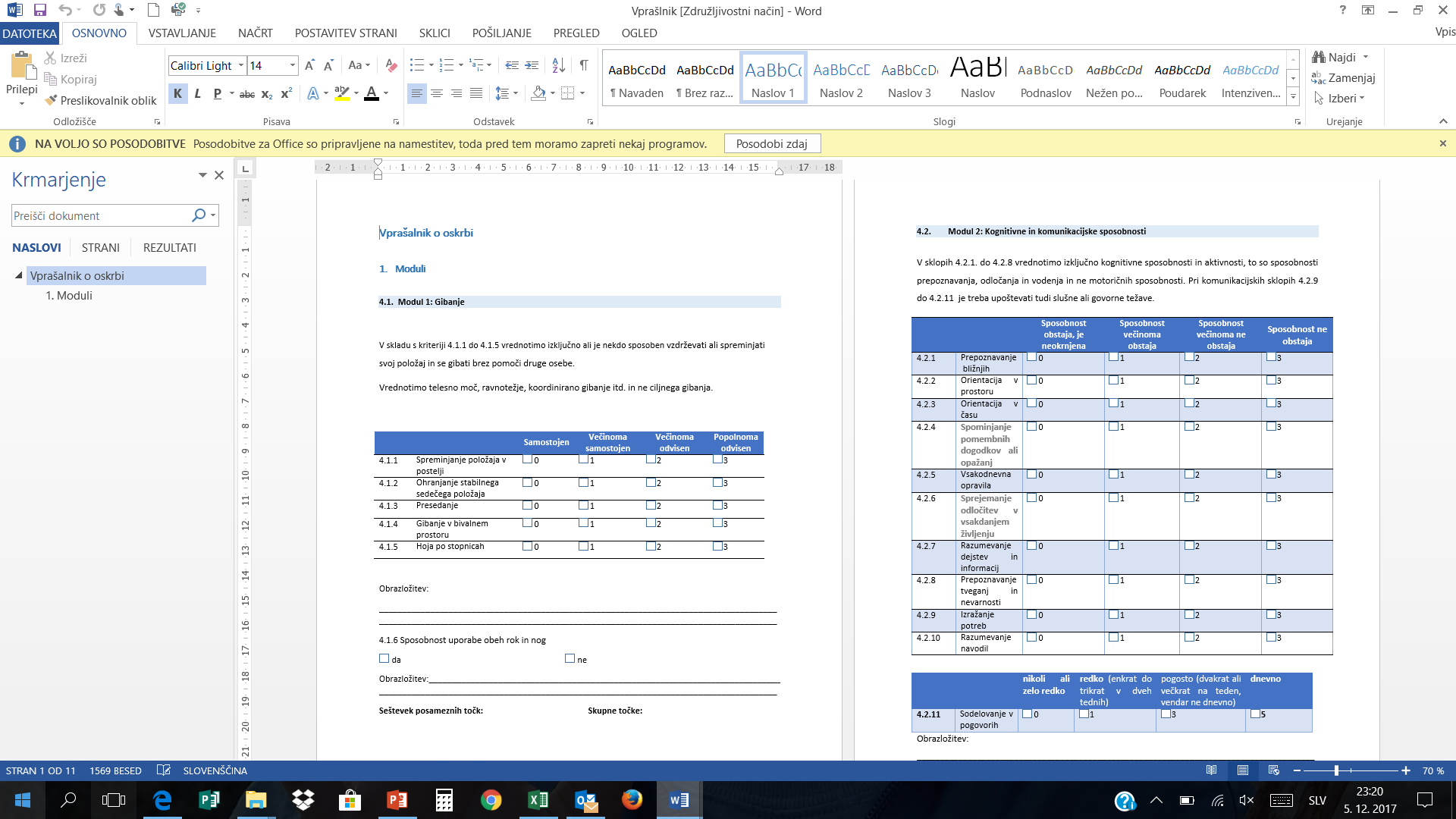 [Speaker Notes: Potrebujemo enotno ocenjevalno orodje s katerim bomo ugotovili če je oseba upravičena do dolgotrajne oskrbe.  

Z oceno se preveri stopnja samostojnosti in sposobnosti samooskrbe posameznika ter vpliv morebitnih telesnih in duševnih omejitev.

Postopki morajo biti kratki, enostavni in uporabniku prijazni, saj bi z dolgotrajnimi postopki uveljavljanja pravic lahko nastala škoda za uporabnika. Ocena mora potekati na domu uporabnika in se zaključiti z opredelitvijo pravic, ki jih bo uporabnik lahko koristil v sistemu dolgotrajne oskrbe.]
Pravice iz dolgotrajne oskrbe po novem
Strokovno svetovanje, ocena potreb, v primeru upravičenosti osebni in izvedbeni načrt +
Sofinanciranje
Formalne oskrbe na domu
Denarni prejemek
Formalne oskrbe v instituciji
Osebni pomočnik
ali
ali
ali
+ nadomestna oskrba
+ sofinanciranje e-oskrbe
+ storitve za ohranjanje ali povečevanje samostojnosti
[Speaker Notes: Bodoča ureditev dolgotrajne oskrbe mora zagotoviti, da bodo uporabniki dostopali do primerljivih pravic za primerljive potrebe. 

Vsi sprejeti razvojni dokumenti opozarjajo na nujnost razvoja storitev v skupnosti in možnosti izbire. 

Ker velik delež oskrbe prevzemajo družinski člani in drugi neformalni oskrbovalci, je potrebno oblikovati tudi ukrepe, ki bodo na eni strani zagotovili kakovostno zagotavljanje oskrbe, na drugi strani pa ponudili storitve, ki bodo te osebe razbremenili.

Pomemben doprinos predloga zakona so tudi storitve za ohranjanje samostojnosti.
Gre za storitve psihosocialne podpore, storitve za ohranjanje ali povečanje samostojnosti, zmanjšanje potreb po pomoči drugega in preprečevanja poslabšanja stanja uporabnika. Gre za ukrepe in pomoč strokovnih delavcev s ciljem, da bi posamezniki v svojem okolju čim dlje čim bolj samostojno funkcionirali in čim kasneje preajali v višje katergorije odvisnosti od pomoči druge osebe.
Ker se zavedamo pomena preventivnih ukrepov, smo v predlogu zakona načrtovali, da bi bile te storitve v celoti financirane iz javnih sredstev.]
IZVAJALCI
IZVAJALCI FORMALNE OSKRBE
IZVAJALCI NEFORMALNE OSKRBE
[Speaker Notes: Dolgotrajno oskrbo lahko izvajajo izvajalci formalne in neformalne oskrbe. Dolgotrajno oskrbo lahko v obliki dejavnosti izvajajo samo formalni izvajalci, ki pridobijo dovoljenje za opravljanje dejavnosti dolgotrajne oskrbe. 



Neformalni izvajalci pa so tisti, ki uporabniki nepoklicno in nepridobitno pomagajo pri opravljanju osnovnih in podpornih dnevnih opravil. In tudi ti so ključni za zagotavljanje kakovostnega, kontinuiranega in ekonomsko vzdržnega sistema dolgotrajne oskrbe.]
učinkovit javni nadzor
Danes
Opozorila izvajalcev, uporabnikov, strokovne javnosti na anomalije
Izvajani nadzori ne dosegajo učinkov
Dolgotrajna oskrba
Vzpostavitev javnega nadzora
Integriran nadzor
Integrirano izvajanje storitev
Varno, kakovostno izvajanje storitev, transparentnost, zaščita izvajalcev
[Speaker Notes: Vse več očitkov strokovne in laične javnosti do obstoječega sistema dolgotrajne oskrbe je usmerjenih v pomanjkljiv nadzor in pomanjkljivo ukrepanje v primeru suma oziroma ugotovljenih nepravilnosti. Zaradi tega se srečujemo z zniževanjem zaupanja v kakovost in varnost opravljanja storitev dolgotrajne oskrbe. 

Pri načrtovanju novih rešitev je potrebno poskrbeti za odgovorno, kakovostno in varno izvajanja storitev dolgotrajne oskrbe in eden od ukrepov, ki mora biti temu namenjen, je vzpostavitev učinkovitega, celostnega javnega nadzora, ki zajema tako nadzor nad izvajalci formalne oskrbe kot nadzor nad načrtovanjem in izvajanjem dela t.i. vstopnih točk v sistem dolgotrajne oskrbe.]
IZZIVI
Viri financiranja 
Kadri v DO
[Speaker Notes: Reforma dolgotrajne oskrbe bo morala zagotoviti večjo učinkovitost sistema in stabilno ter vzdržno financiranje na dolgi rok. Dolgoročne projekcije nas opozarjajo, da kakovostnih storitev v sedanjem obsegu ne bo mogoče zagotoviti zgolj z javnimi sredstvi, zato bo ohranjanje in izboljšanje dostopnosti do storitev dolgotrajne oskrbe v prihodnosti možno le z ustrezno kombinacijo javnih in zasebnih virov in sistematičnim načrtovanjem kadrovskih virov.

Ključni izzivi na katere moramo odgovoriti so:

Novo socialno zavarovanje za DO?
Ali se bodo viri financiranja spremljali ločeno od zdravstva?
Upoštevanje načela solidarnosti?
Način zagotavljanja dolgoročne finančne vzdržnosti?
Dolgoročno sprejemljiva višina zasebnih izdatkov za DO?
Dolgoročno zagotavljanje zadostnega števila ustrezno izobraženega kadra.]
Namesto zaključkaZAHVALA
[Speaker Notes: Namesto zaključka naj se vam zahvalim, ker s svojim znanjem, izkušnjami, raziskovalnim delom, prenosom znanja na mlajše generacije strokovnjakov, pa tudi na paciente in uporabnike storitev, ne pripomorete le k razvoju stroke, pač pa tudi k večji kakovosti življenja naših državljanov.]